Faust Park
By Olivia M. Basso
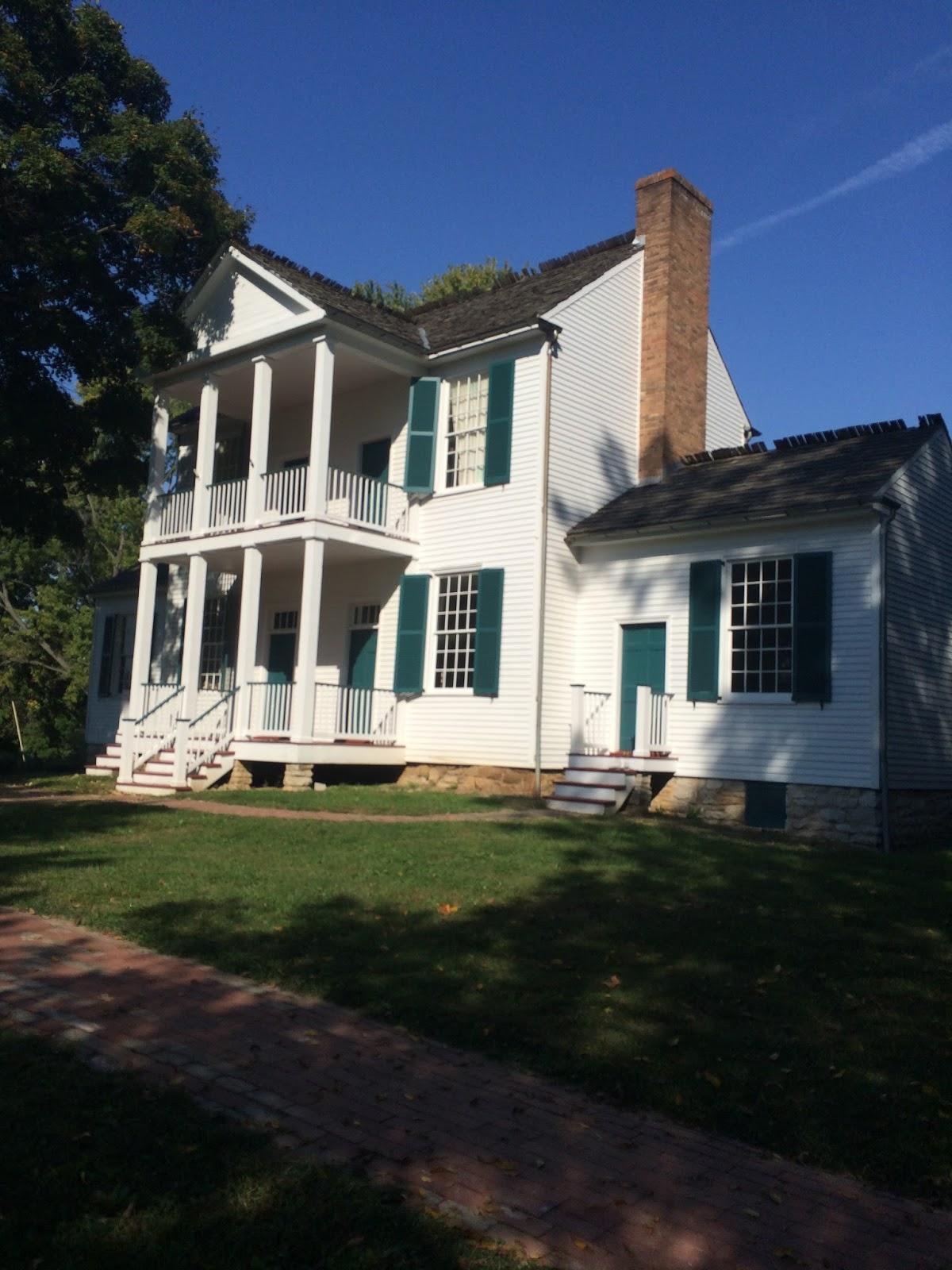 Who Lived There?
Frederick Bates Mansion, the place where Frederick Bates lived until he died.  He was our governor for nine months. That is a pretty short time to be governor!
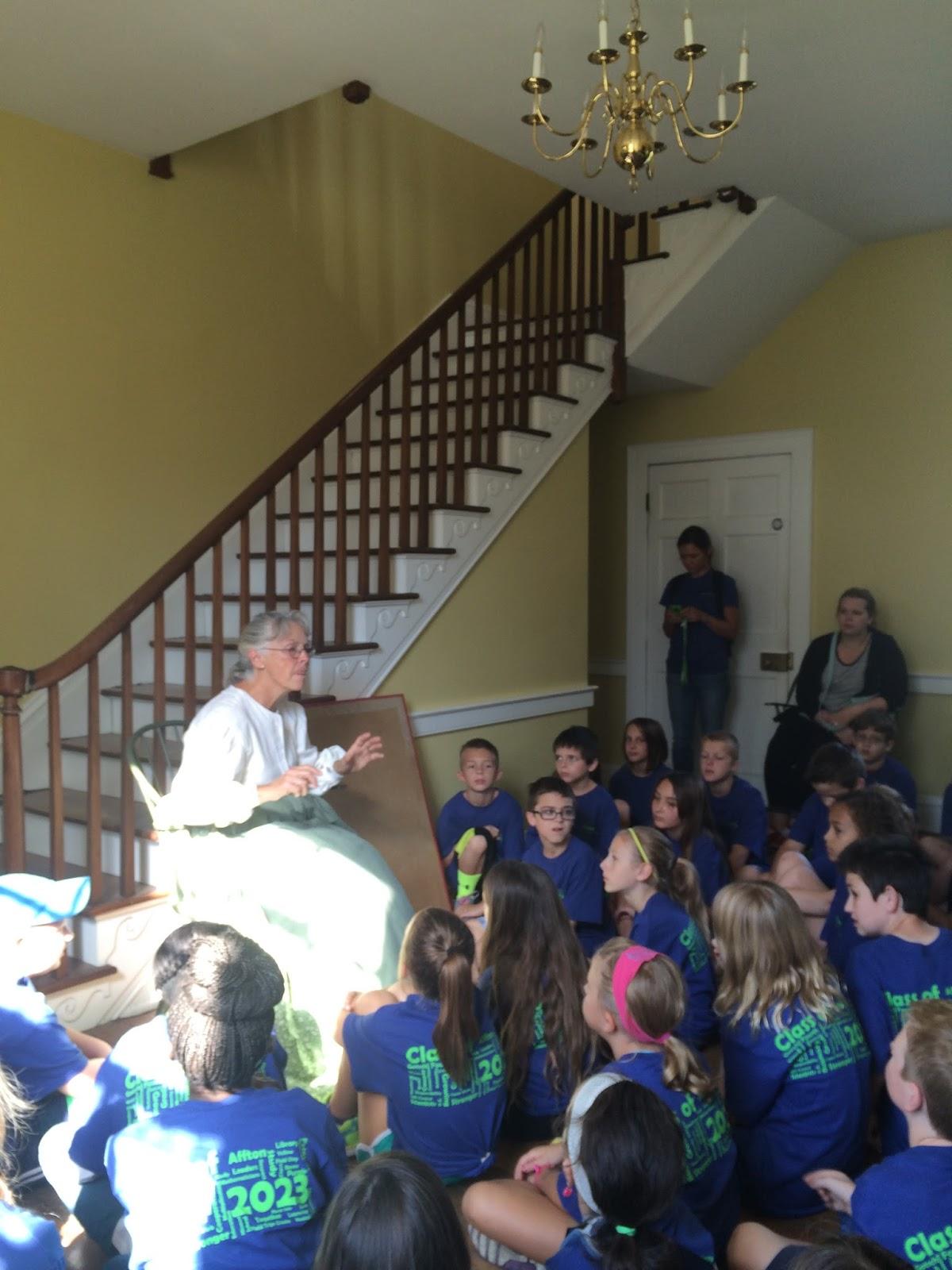 Log Splitting
When we were done with learning about who lived there we did some log splitting. We each did 5 hits and there were 25 of us so in all we did 125 hits.
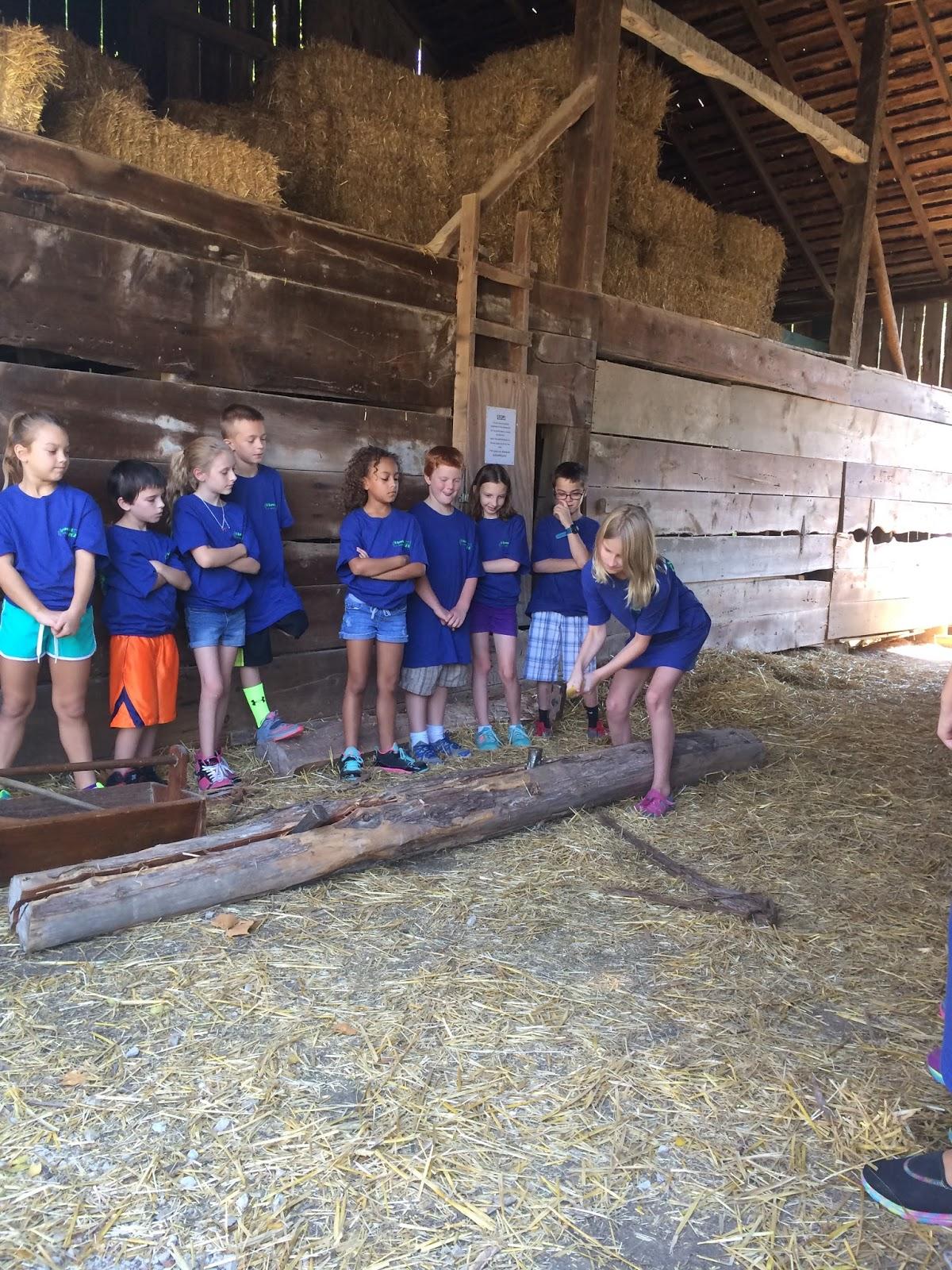 Making Lunch
Making lunch was fun, we got to chop potatoes, carrots and onions,but there was only one onion. We also chopped apples,but those were for desert. I didn’t like lunch, but desert was delicious.
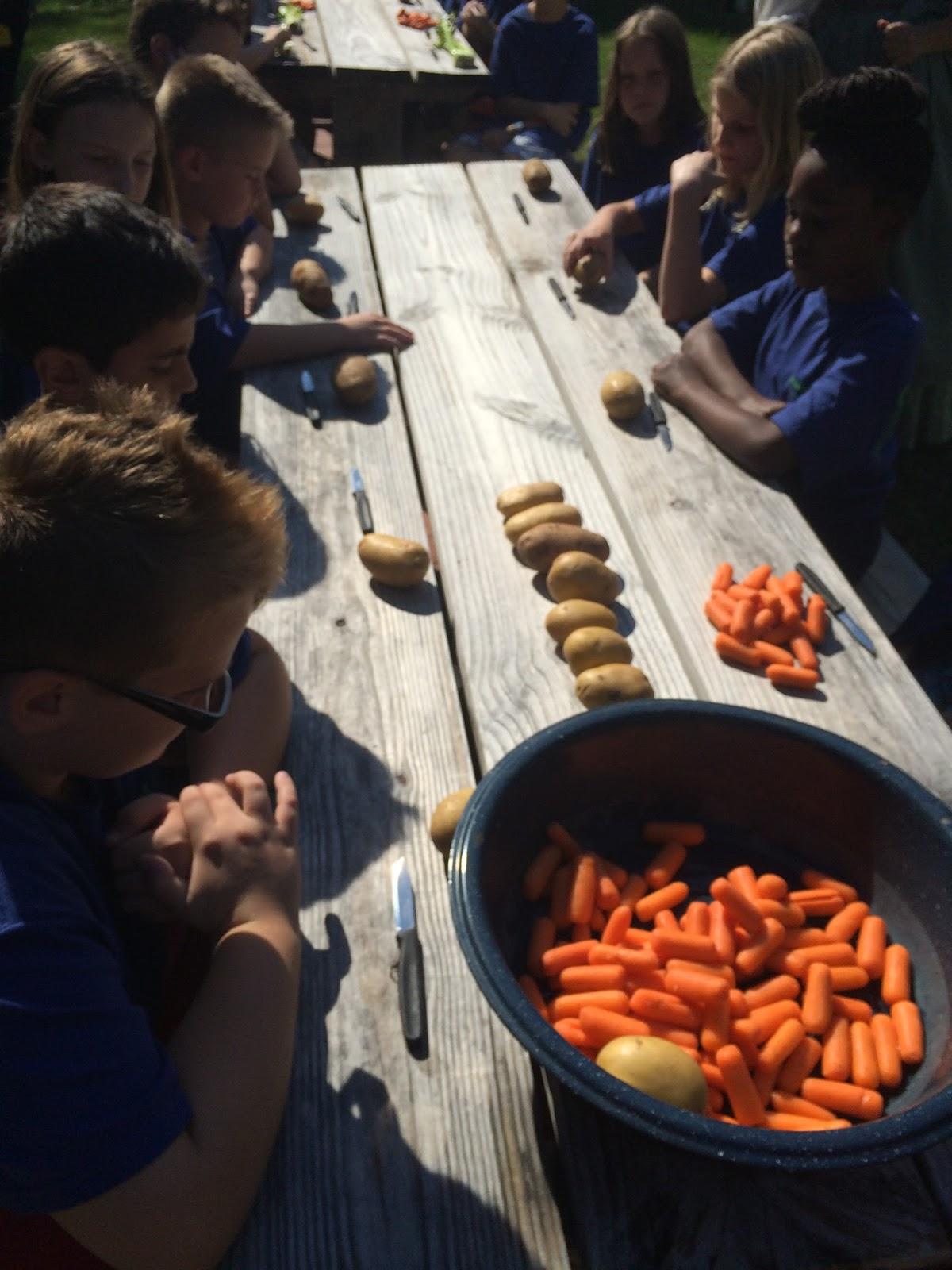 Chores
After lunch we did our final chores. My final chore was taking the lemonade cups inside. To clean our dishes, we got a large spoonful of water and mixed it around the soup cup, and then we had to splash it out of the cup.
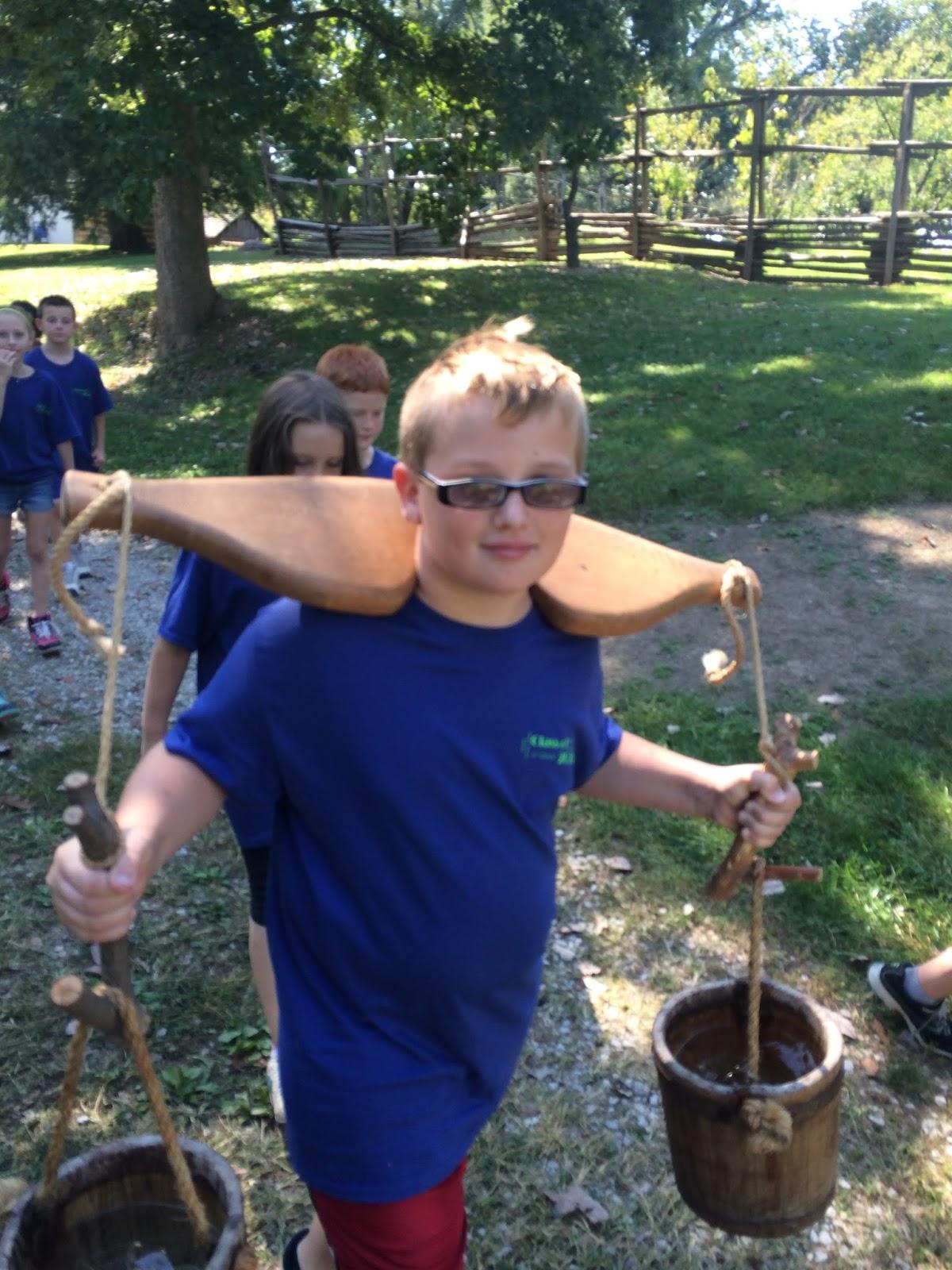 Candle Making
The last thing we did was make candles.We had to dip a piece of  string in water 10 times and in wax 10 times.
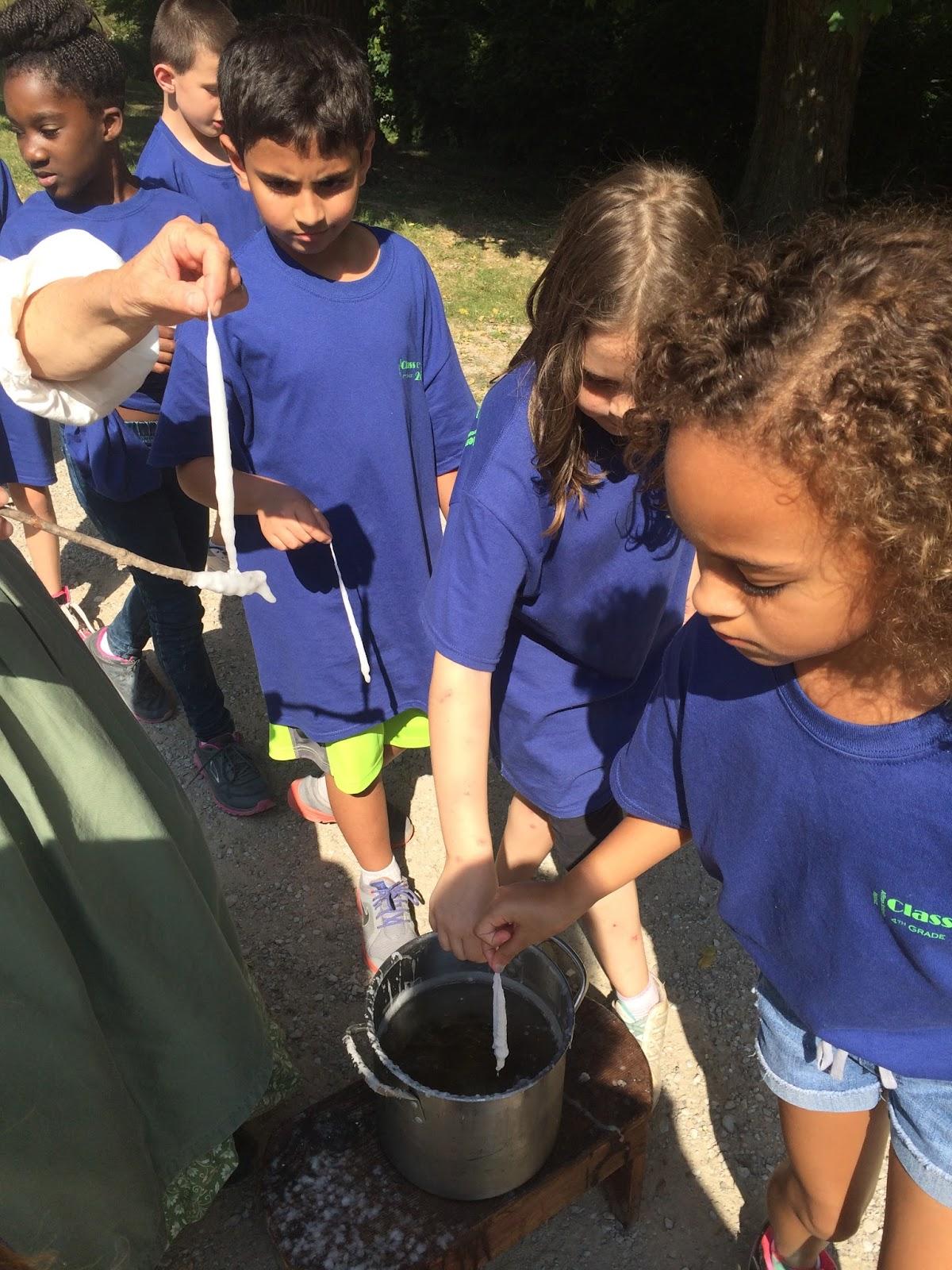